Train the Trainer
Sesiunea 3: Prevenirea radicalizării în rândul tinerilor
www.armourproject.eu
[Speaker Notes: Instrucțiuni/text pentru slide 1

Bine ați venit, din nou! (lista de prezență trebuie verficată pentru a ne asigura că toți cei prezenți au semnat-o)


@moderator (consultă manualul pentru instrucțiuni suplimentare)
Materiale necesare
Lista de prezență 
Laptop/calculator
Pixuri și coli albe de hârtie pentru participanți
Flip-chart
marker, carduri, puzzle, coli albe de hârtie, foarfece, *telefoane mobile cu acces la platforma Pauliseverywhere
Acces la Internet, 
Materiale de lucru ( )
Chestionare


Sugestii pentru planificarea zilei 3 (în funcție de alegerea tipurilor de exerciții)

Prezența. Pauză de cafea/ceai		15 min
Introducere 		45 min
Soluționarea conflictului		45 min
Break			15 min
3. Răspuns proporțional 
      al autorităților statale		15 min
4. Exercițiu 1 Răspuns proporțional 
al autorităților statale              	30-45 min
Prânz			60 min (timp necesar pentru schimb de experință și relaționare între participanți)
Exercițiu 2 	Răspuns proporțional 
al autorităților statale              	30-45 min
Cele mai bune practici 		10 min
Feedback și concuzii          	20 min


Timp total înregistrat 245-280 minute.]
1
Recapitulare ziua 2
Recapitulare ziua 1
Managementul furiei
Inclusiv exerciții
Narațiuni și identitate
Inclusiv exerciții
Dezbatere și simulare
inclusiv exerciții
Feedback
Concluzii
“un proces etapizat și complex prin care un individ sau un grup îmbrățișează o ideologie radicală sau o credință care acceptă, folosește sau tolerează violența [] pentru a atinge un scop politic sau ideologic specific.”
1
[Speaker Notes: Instrucțiuni/text pentru slide 2

Începeți cu o recapitulare a zilei anterioare. Alocați ceva timp acestui exercițiu deoarece stimulează memoria și activează participanții, dezvoltând o fundație mai bună pentru ziua 3. 
Pot fi afișate imaginile care rezumă activitățile din ziua precedentă pentru a le stimula memoria, dar este mai simplu să le cereți să vă rezume în cuvinte ceea ce au reținut din sesiunea anterioară. 
(NB chiar dacă acest slide pare haotic, atunci când este derulat va deveni clar, deoarece are efecte aplicate)

Ce ați parcurs în sesiunea anterioară? Ce vă amintiți?

Am recapitulat pe scurt sesiunea din ziua 1. În special prezentarea generală a atelierelor de lucru și definiția radicalizării.
Managementul furiei– ce este furia și cum poate aceasta să alimenteze procesul de radicalizare, precum și cum putem gestiona episoadele de furie într-un mod mai constructiv
Exerciții– au fost derulate exerciții care pot ajuta tinerii să gestioneze mai bine episoadele lor de furie
Narațiuni– explicarea modalităților în care narațiunile pot fie influența negativ sau pozitiv șansele de radicalizare (prin intermediul efectelor pe care acestea le produc asupra identității)
Exerciții – au fost derulate exerciții pentru înțelegerea impactului narațiunilor și cum pot fi utilizate acestea într-un mod pozitiv
Dezbatere și Simulare – explicarea modului în care argumentele pot fi construite astfel încât dezbaterea să nu devină conflict
Exerciții – au fost derulate exerciții care explică principiile de derulare ale unei dezbateri, precum și modul de construire al argumentelor
Feedback – a fost colectat feedback general cu privire la activitățile desfășurate de-a lungul celei de-a doua zile]
1
Întrebare
Identificați situații în care puteți aplica ceea ce ați învățat până acum.
2
[Speaker Notes: Instrucțiuni/text pentru slide 3

Înainte de a trece la programul de astăzi, aș dori să revin la întrebarea care v-a fost adresată la sfârșitul celei de-a doua sesiuni.]
1
Programul pentru ziua de astăzi
Recapitulare ziua 2
Soluționarea conflictelor
Inclusiv exerciții
Răspuns proporțional al autorităților de stat
inclusiv exerciții
Cele mai bune practici
Feedback
Concluzii
3
[Speaker Notes: Instrucțiuni/text pentru slide 4

Recapitulare – vor fi reamintite pe scurt principalele idei exprimate în cadrul sesiunii anterioare, precum și cele referitoare la definiția radicalizării (pentru a fundamenta conținutul sesiunii din ziua 3) 
Managementul conflictului  – se va pune accentul asupra demonstrării ipotezei conform căreia incapacitatea unei persoane de a gestiona situațiile conflictuale pot alimenta procesul de radicalizare 
Exerciții – vor fi derulate exerciții de management al conflictului 
Răspunsul autorităților statale – această sesiune va fi dedicată explicării modului în care răspunsurile oferite de către autoritățile guvernamentale la diferite situații pot reduce sau intensifica procesul de radicalizare 
Exerciții – vor fi derulate exerciții dedicate înțelegerii modalității în care răspunsul statal trebuie construit pentru a a avea un efect pozitiv asupra procesului de prevenire și combatere a radicalizării
Cele mai bune practici  – ne vom concentra asupra surselor alternative de informații și practici relevante pentru acest domeniu 
Feedback – vom încerca să obținem de la dumneavoastră feedback general cu privire la exercițiile care au fost prezentate astăzi, precum și despre configurația întregului program de formare 
Concluzii – vom încerca să extragem ideile „de luat acasă” în urma acestui eveniment]
2
Modelul factorului declanșator
Experiență personală cu privire la discriminare
Probleme acasă
Confruntare vs. moarte
CARACTERISTICI INDIVIDUALE
FACTORI DECLANȘATORI
TIPOLOGIE:
NIVEL MICRO
Confruntarea cu propaganda
Parte a unui grup radical
Comportament nedrept la adresa grupului
În căutarea identității
NIVEL MESO
În căutarea dreptății
NIVEL MACRO
În căutarea sensului vieții
Apel la acțiune
Politici guvernamentale 
Război împotriva grupului
În căutarea emoțiilor
SEX/VÂRSTĂ
ETAPELE Radicalizării
I. Sensibilitate  II. Explorare  III. Calitate de membru IV. Acțiune
IDENTITATE
EDUCAȚIE / APTITUDINI
Sursa: adaptat după Feddes (2015)
4
[Speaker Notes: Instrucțiuni/text pentru slide 5

În prima zi am încheiat explorarea definiției radicalizării cu modelul factorului declanșator, care, dacă vă amintiți, a descris interacțiunile dintre diverse componente ale procesului de radicalizare. 

Am văzut, de asemenea, cum atelierele de lucru dezvoltate în cadrul acestui proiect se corelează cu mulți dintre factorii și caracteristicile menționate.

Astăzi vom continua seria cu alți doi factori care contribuie la procesul de radicalizare: gestionarea conflictului și răspunsul statal.


Aptitudini: ex. managementul conflictului

Politică guvernamentală: răspuns proporțional al autorităților statale
Propaganda: utilizată de politicienii locali și naționali]
2
Ice breaker – exercițiu de „spart gheața”
Ce mă marchează?
Cum recunosc un conflict?
Discutați pe perechi
Ce evenimente/persoane/situații/teme de discuție generează conflictul cel mai des?
Cum rezolvă problema reacția mea?
Cum reacționez atunci când sunt într-un conflict?
5
[Speaker Notes: Instrucțiuni/text pentru slide 6
Vom începe cu un exercițiu care să încurajeze discuțiile, din paleta de exerciții a atelierului de lucru dedicat managementului conflictului. Vă rog să utilizaț un pix și o coală albă de hârtie (un telefon/o tabletă/un laptop). 


@moderator
Acest exercițiu este inclus în manualul dezvoltat pentru atelierul de lucru intitulat Soluționarea Conflictului. Va dura aproximativ 15-20 minute
Pași de urmat 1-4: Moderatorul le cere participanților să răspundă la următoarele întrebări, scriind nu mai mult de trei cuvinte pe o foaie de hârtie.  	(timp alocat - 4min)
“Cum recunosc o situație de comunicare conflictuală?”
“Ce evenimente/persoane/situații/teme de discuție generează conflictul cel mai des?”
“Cum reacționez când intru în conflict cu o altă persoană/un grup de oameni?”
“Cum reușește să rezolve problema strategia mea de soluționare a conflictelor?”

Pas 5: Fiecare participant alege un partener căruia îi împărtășește răspunsurile la întrebări. (timp alocat - 4 min) [pentru sesiunea on-line, acest lucru se poate realiza sub forma unei scurte sesiuni de break-out, dacă platforma o permite. În caz contrar, acest pas nu va fi realizat]

Pas 6:  moderatorul inițiază o discuție de 2 minute pentru a colecta posibile răspunsuri pe un flipchart. 	Sperăm ca observațiile participanților să indice obiectivul acestor exerciții: de a conștientiza modul personal și diferit al fiecărei persoane de a trăi și de a face față conflictului și de a putea recunoaște aceste moduri atunci când încercăm să gestionăm un conflict.

Moderatorul închide acest exercițiu evidențiind cae au fost cele mai întâlnite răspunsuri în rândul celor colectate de la participanți și va continua prin evidențierea faptului că: 

Din D3.2.6
Conflictul este o componentă normală a relațiilor interumane, dar nu trebuie neapărat privit ca fiind un aspect negativ. Când este gestionat în mod constructiv, conflictul poate aduce rezultate pozitive într-o relație, indiferent de tipul acesteia. Modul în care este gestionat conflictul determină dacă este constructiv sau distructiv]
2
Conflict și radicalizare
Frustrare
Lipsa încrederii de sine
Factori care determină procesul de radicalizare
Victimizare
Contact social redus
Furie
6
[Speaker Notes: Instrucțiuni/text pentru slide 7

Din D3.2.6
O serie de factori sunt deseori citați drept factorii care determină procesul de radicalizare:
Sentimentul de furie și plasarea greșită a agresiunii 
Llipsa stimei de sine, 
Frustrarea individuală și insulta, 
Victimizarea personală,
Factori cognitiv-sociali precum asumarea riscului și reducerea cointactului social 
Astfel, se poate considera că soluționarea conflictelor reprezintă o abilitate care, dacă este corect interiorizată și aplicată în viața de zi cu zi, nu poate decât să consolideze setul de factori de protecție și reziliența la radicalizare și extremism violent.

Acest laborator experimental își propune, așadar, să prezinte curricula și conținutul laboratorului experimental dedicat tehnicilor de soluționare a conflictelor care pot fi utilizate de către practicienii din prima linie pentru a-i ajuta pe copii și tineri, care sunt adesea influențați de interacțiunile tensionate cu membrii familiei și colegi, să își consolideze reziliența la polarizare socială și radicalizare.
 Atunci când adolescenții rezolvă conflictele în mod constructiv, interacționează cu ceilalți într-o manieră pozitivă, sunt deschiși să accepte diferențele dintre oameni, au încredere în cine sunt, ce gândesc și ce cred, de ce fac anumite alegeri, și sunt capabili să pună întrebări suplimentare pentru a îmbunătăți această înțelegere, acestia sunt mai susceptibili să reziste la mesajele înșelătoare și să facă alegeri informate și sigure.
Strategiile și tehnicile de soluționare a conflictelor descrise în acest livrabil pot fi utilizate de educatori, antrenori/meditatori și terapeuți în predarea și promovarea unor modalități pozitive și constructive de soluționare a conflictelor.]
2
Abilități de soluționare a conflictelor
Conștientizare emoțională
Asertivitate
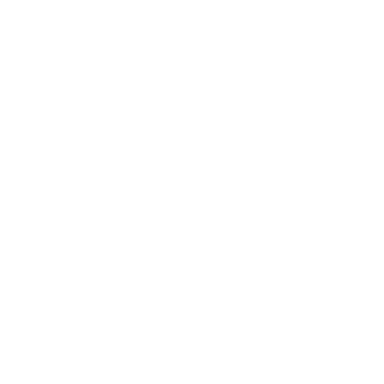 Ascultare activă
Empatie cognitivă
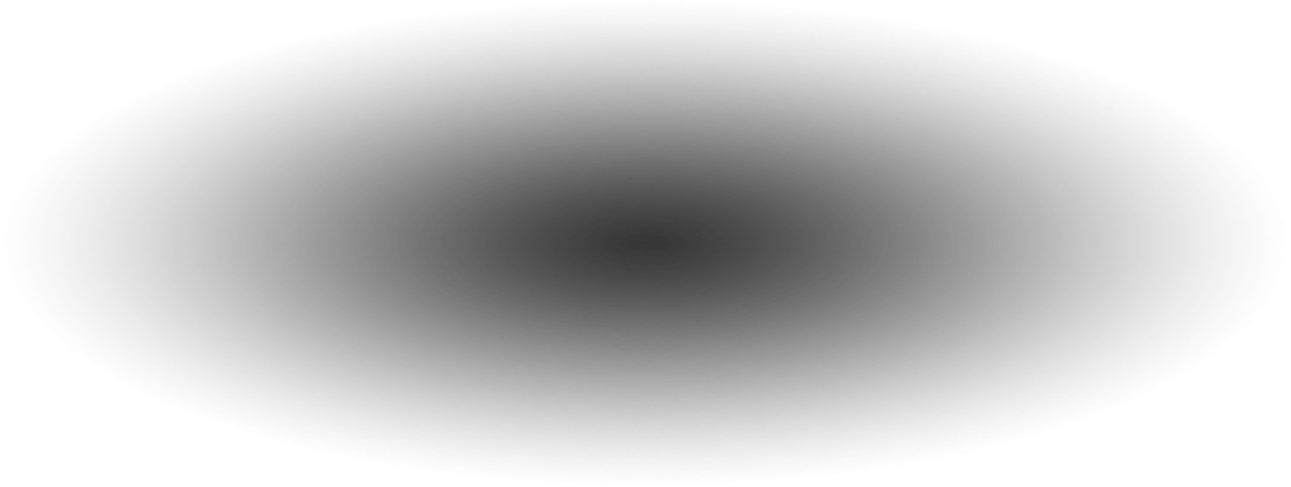 7
[Speaker Notes: Instrucțiuni/text pentru slide 8

Din livrabilul D3.1.7
Pregătirea adolescenților în aplicarea tehnicilor constructive de soluționare a conflictelor le oferă acestora setul de instrumente necesare pentru a dezvolta stiluri de conflict sănătoase, astfel încât să poată menține relații sănătoase cu membrii familiei, prietenii/colegii și, în cele din urmă, astfel încât să poată evita polarizarea socială și alte probleme asociate acesteia, precum radicalizarea. 

Principalele abilități pe care adolescenții ar trebui să le stăpânească ca parte a unei dezvoltări emoționale sănătoase sunt următoarele: 
1. Asertivitatea este una dintre cele mai importante abilități în gestionarea conflictelor. Asertivitatea reprezintă capacitatea de a exprima opiniile în mod clar și ferm, dar fără a fi agresiv, o abilitate esențială pentru prevenirea sau tratarea conflictelor într-o manieră responsabilă. Comunicarea asertivă poate consolida relațiile, reduce stresul din conflict și poate oferi sprijin social în momente dificile 
2. Conștientizarea emoțională se referă la înțelegerea de sine și înțelegerea celor din jur, cunoașterea sentimentelor unei persoane pentru a putea comunica în mod eficient sau pentru a putea calma posibilele neînțelegeri. O componentă specială a inteligenței emoționale care este utilă în soluționarea conflictelor este empatia.
3. Empatia cognitivă reprezintă abilitatea de a înțelege cum simte o persoană și ce ar putea gândi. Empatia este cea care îi face pe oameni să fie mai buni comunicatori, deoarece îi ajută să transmită informații astfel încât să ajungă în cel mai bun mod la cealaltă persoană.
4. Ascultare activă a îngrijorărilor interlocutorului reprezintă una dintre cele mai importante strategii de negociere a unui conflict pe care o persoană o poate adopta.  Ascultarea și adresarea de întrebări menite să rezolve problemele de bază ale celeilalte părți implicate în conflict, în locul adoptării unor strategii de apărare, poate oferi o viziune asupra perspectivei celeilalte persoane.

Din D3.2.6
Empatia emoțională, numită și empatie afectivă sau empatie primitivă, este starea subiectivă rezultată din contaminarea emoțională. Reprezintă catalizatorul nostru automat de a răspunde în mod corespunzător la emoțiile altuia. Acest tip de empatie apare automat și deseori în mod inconștient. De asemenea, a fost considerată ca fiind o împărtășire vicioasă a emoțiilor.
Empatia cognitivă reprezintă impulsul în mare măsură conștient de a recunoaște cu exactitate și de a înțelege starea emoțională a altuia. Uneori numim acest tip de empatie „preluarea de perspectivă”. Empatia cognitivă este deliberată, o abilitate pe care toată lumea la serviciu o poate învăța și trebuie să o folosească.]
2
Soluționarea conflictului
8
[Speaker Notes: Instrucțiuni/text pentru slide 9
Cum pot ajuta practicienii din prima linie tinerii să dezvolte abilități de gestionare a conflictelor? Atelierul dezvoltat în cadrul acestui proiect este menit să-i susțină în acest demers.

Acesta oferă un cadru, un scenariu și un set detaliat de exerciții și simulări care pot ajuta participanții să învețe cum să sprijine tinerii în gestionarea conflictelor.

Soluționarea conflictelor reprezintă o formă de intervenție psihoeducativă prin care profesorul, consilierul sau orice persoană care prezintă o formă de influență și autoritate legitimă asupra/în fața grupului țintă poate sfătui, promova și ajuta participanții în internalizarea abilităților necesare pentru soluționarea pozitivă a conflictelor și a situațiilor tensionate. Această formă de intervenție creează premisele schimbării comportamentale, oferind în același timp un spațiu sigur pentru a exersa noi moduri de a gestiona situații tensionate și conflictuale și interacțiuni sociale.

Curricula și conținutul laboratorului trebuie utilizate în corelație directă cu materialul suport furnizat în Livrabilul D3.1.6. 


Pentru informații suplimentare, puteți accesa manualul pentru formatori dezvoltat în cadrul Atelierul de Soluționare a Conflictelor (care poate fi accesat online la ....). Cu toate acestea, veți găsi în portofoliul de astăzi și o versiune printată a acestuia.
În continuare vor parcurge un exercițiu inclus în acest manual.]
2
Soluționarea conflictului: Exercițiul 1 (1)
Etapa 1
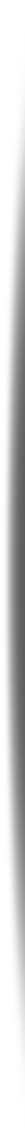 Nimic, ceva, orice!
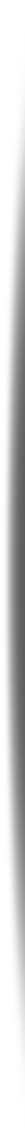 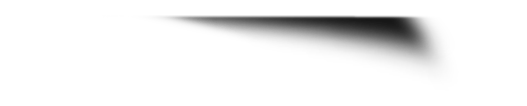 Urmat de numele oricărui lucru
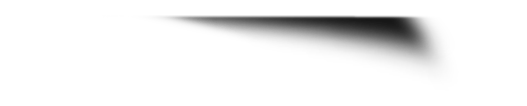 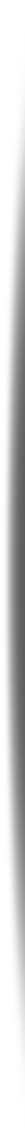 De ce cuvântul tău este cel mai bun?
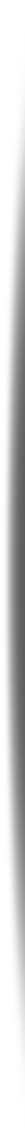 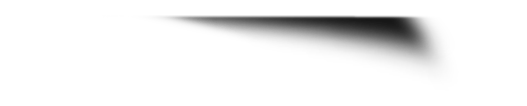 Dezbatere sau dialog?
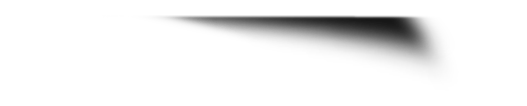 OPTION
9
[Speaker Notes: Instrucțiuni/text pentru slide 10

Atelierul dedicat soluționării conflictelor prezintă o selecție de exerciții dedicate pregătirii tinerilor și încurajării dobândirii de noi abilități.
Unul dintre aceste exerciții este și cel intitulat Orice funcționează. 

@moderator
Acest exercițiu durează 30 minute în total.

Etapa 1
Pas 1: Participanții trebuie să își aleagă un partener.
Pas 2: Membrii din fiecare pereche trebuie să stea față în față, cu pumnul drept în față (ca în exercițiul Piatră, foarfecă, hârtie) și trebuie să rostească împreună „Nimic, ceva, orice!” .
Pas 3: Odată ce cuvântul orice a fost rostit, fiecare participant strigă numele unui obiect la care se gândesc în acel moment (câine, cană de cafea, pantof). 
Pas 4: După ce fiecare a menționat un lucru, membrii echipei trebuie să dezbată motivul pentru care lucrul unuia l-ar „bate” pe cel al partenerului. Vor fi alocate două-trei minute pentru dezbatere.
Pas 5: Va fi inițiată o discuție preliminară cu privire la diferența dintre dezbatere și dialog. Pentru a face distincția, vor fi amintite definițiile ascultării active și empatiei cognitive și, utilizând fișele de lucru disponibile în Figura 2 și Figura 3, fiecare student va trebui să verifice câte dintre condițiile de dialog au fost îndeplinite.

Empatia cognitivă reprezintă abilitatea de a înțelege cum simte o persoană și ce ar putea gândi. Îi face pe oameni să fie mai buni comunicatori, deoarece îi ajută să transmită informații astfel încât să ajungă în cel mai bun mod la cealaltă persoană.

Acscultarea activă a nevoilor și îngrijorărilor celeilalte părți implicate în conflict reprezintă poate una dintre cele mai importante strategii de soluționare a unui conflict, pe care o persoană o poate adopta. Ascultarea și punerea de întrebări menite să rezolve problemele de bază ale celeilalte părți implicate în conflict, în locul adoptării unor strategii de apărare, poate oferi o viziune asupra perspectivei celeilalte persoane.

În dialog, intenția este de a asculta cu adevărat perspectiva celuilalt cu dorința de a fi influențat de ceea ce auzim. Dialogul permite oamenilor să își dezvolte capacitatea de înțelegere a perspectivei celuilalt, a gândurilor și sentimentelor acestuia, precum și să își re-evalueze poziția pe care o adoptă, în corelație cu nivelul de înțelegere al celuilalt. În cadrul unui dialog fiecare participant are șansa de a-și face vocea auzită, de a fi înțeles și de a învăța de la celelalte persoane participante.]
2
Soluționarea conflictului: Exercițiul 1 (2)
Etapa 2
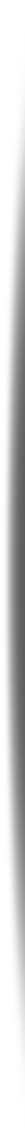 Continuați conversația
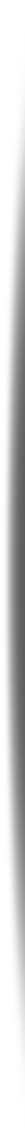 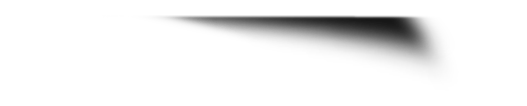 Angajați-vă în dialog
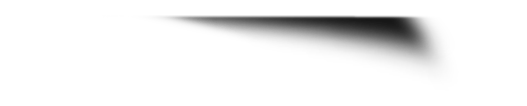 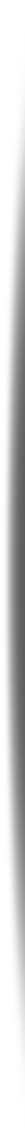 Puneți întrbări și ascultați activ
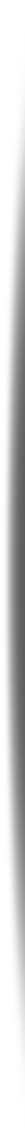 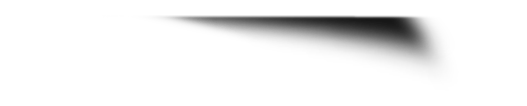 Ajungeți la un consens
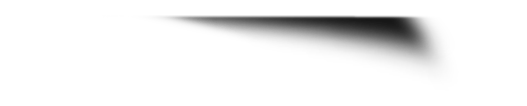 OPTION
10
[Speaker Notes: Instrucțiuni/text pentru slide 11
Exercițiul continuă

@moderator
Acest exercițiu durează în total 30 de minute.

Etapa 2
Pasul 1: După discuția preliminară, echipele vor fi încurajate să continue conversația, moderatorul explicându-le că în această etapă trebuie să se angajeze în dialog – să pună întrebări și să asculte răspunsurile - să ajungă la un consens.]
2
Soluționarea conflictului: Exercițiu 1 (3)
Etapa 3
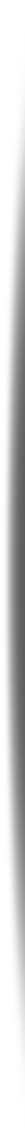 Pe echipe
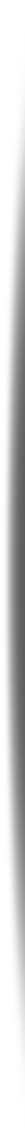 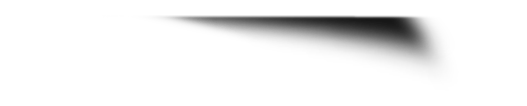 Răspundeți la întrebări
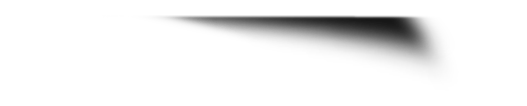 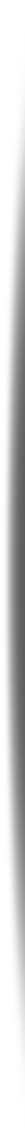 Schimbați
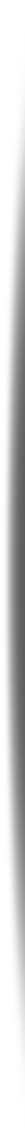 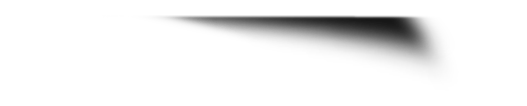 Ce v-a marcat?
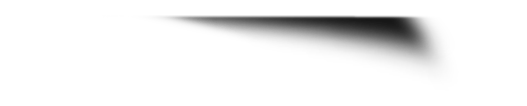 OPTION
11
[Speaker Notes: Instrucțiuni/text pentru slide 12

Cea de-a treia parte a exercițiului

@moderator
Exercițiul durează aproximativ 30 de minute în total.

Etapa 3- Discuții de final 
Pas 1: Vor fi distribuite materialele de lucru cu Întrebările de discutat
Pas 2: Pe echipe, o persoană oferă răspunsuri la fiecare întrebare, iar cealaltă trebuie să asculte.
Pas 3: Rolurile se inversează.

Întrebări de discutat:
1. Cum ați reacționat la acest mini-conflict??
2. Aceasta este modalitatea în care acționați în mod normal în situații de conflict? De ce sau de ce nu?
3. Cum ati reușit să ajungeți la un consens?
4. Ce s-a întâmplat când ați realizat trecerea de la dezbatere la dialog?
5. Când cineva nu este de acord cu dumneavoastră, vă opriți mereu să puneți întrebări?
6. Este dificil să ascultați când cineva nu este de acord cu dumneavoastră? De ce?
7. Ce a facilitat această activitate?
8. În ce moduri puteți folosi aceste abilități la următorul conflict cu o altă persoană?]
2
Gestionarea conflictului: Exercițiu 2
Orice funcționează!
obiectiv
instrucțiuni
grup țintă
durată
12
[Speaker Notes: Instrucțiuni/text pentru slide 13

Exercițiul se numește Orice funcționează!

Întrebați participanții: Care considerați că este ideea principală care stă la baza acestui exercițiu?

Fiecare atelier de lucru este însoțit de un manual în care sunt oferite informații cu privire la obiectivul, durata și grupul țintă specifice fiecărui exercițiu propus. De asemenea, manualul oferă și instrucțiuni cu privire la modul de utilizare al exercițiului, pașii care trebuie urmați și materialele necesare. 

Orice funcționează!
Obiectiv
Acest joc este o modalitate foarte bună pentru participanți de a se implica într-un mini conflict cu un alt membru al echipei, într-o manieră ce nu reprezintă o amenințare. Participanții vor învăța cum să facă diferența între dezbatere și dialog.
Grup țintă 
Având în vedere gradul de dificultate scăzut, acest exercițiu poate fi utilizat în lucrul cu tineri aflați la pubertate, adolescenți și adulți.
Durata 
30 minute
Descriere 
Etapa 1
Pas 1: Participanții trebuie să își aleagă un partener.
Pas 2: Membrii din fiecare pereche trebuie să stea față în față, cu pumnul drept în față (ca în exercițiul Piatră, foarfecă, hârtie) și trebuie să rostească împreună „Nimic, ceva, orice!” .
Pas 3: Odată ce cuvântul orice a fost rostit, fiecare participant strigă numele unui obiect la care se gândesc în acel moment (câine, cană de cafea, pantof). 
Pas 4: După ce fiecare a menționat un lucru, membrii echipei trebuie să dezbată motivul pentru care lucrul unuia l-ar „bate” pe cel al partenerului. Vor fi alocate două-trei minute pentru dezbatere.

Etapa 2
Pas 1: Va fi inițiată o discuție preliminară cu privire la diferența dintre dezbatere și dialog. Pentru a face distincția, vor fi amintite definițiile ascultării active și empatiei cognitive și, utilizând fișele de lucru disponibile în Figura 2 și Figura 3, fiecare student va trebui să verifice câte dintre condițiile de dialog au fost îndeplinite.

Etapa 3 – Discuții de final 
Întrebări de discutat
1. Cum ați reacționat la acest mini-conflict??
2. Aceasta este modalitatea în care acționați în mod normal în situații de conflict? De ce sau de ce nu?
3. Cum ati reușit să ajungeți la un consens?
4. Ce s-a întâmplat când ați realizat trecerea de la dezbatere la dialog?
5. Când cineva nu este de acord cu dumneavoastră, vă opriți mereu să puneți întrebări?
6. Este dificil să ascultați când cineva nu este de acord cu dumneavoastră? De ce?
7. Ce a facilitat această activitate?
8. În ce moduri puteți folosi aceste abilități la următorul conflict cu o altă persoană?

Metoda de învățare
Discuție ghidată, repetiție într-un scenariu prestabilit, modelare cognitivă prin metoda mentor think aloud, auto-instruire, muncă în echipă]
3
2
Modelul factorului declanșator
Experiență personală cu privire la discriminare
Probleme acasă
Confruntare vs. moarte
CARACTERISTICI INDIVIDUALE
FACTORI DECLANȘATORI
TIPOLOGIE:
NIVEL MICRO
Confruntarea cu propaganda
Parte a unui grup radical
Comportament nedrept la adresa grupului
În căutarea identității
NIVEL MESO
În căutarea dreptății
NIVEL MACRO
În căutarea sensului vieții
Apel la acțiune
Politici guvernamentale 
Război împotriva grupului
În căutarea emoțiilor
SEX/VÂRSTĂ
ETAPELE Radicalizării
I. Sensibilitate  II. Explorare  III. Calitate de membru IV. Acțiune
IDENTITATE
EDUCAȚIE / APTITUDINI
Sursa: adaptat după Feddes (2015)
13
13
[Speaker Notes: Instrucțiuni/text pentru slide 14
Pentru următorul nostru subiect ne întoarcem la modelul factorilor declanșatori, care descrie o serie de componente ale radicalizării.

Ne vom concentra acum asupra modului în care autoritățile statului răspund în anumite situații și asupra efectului pe care îl pot genera asupra tinerilor radicalizați.

Uneori se poate manifesta ca o nedreptate asupra unui grup, atât la nivel local, cât și la un nivel mult mai îndepărtat, național sau internațional]
3
Răspuns proporțional al autorităților de stat
Frustrare
Excluziune socială
Factori declanșatori (push factors) pentru radicalizare
Victimizare
Percepție a nedreptății
Furie
14
[Speaker Notes: Instrucțiuni/text pentru slide 15
Întorcându-ne la setul anterior de factori declanșatori (push factors – lipsa stimei de sine înlocuită de excluziunea socială și contactul social redus înlocuit de percepția nedreptății) este ușor să sesizăm cum un răspuns disproporționat din partea autorităților poate să alimenteze/stimuleze mulți dintre factorii menționați.

Din D3.2.7

Numeroase studii au demonstrat că percepția nedreptății reprezintă unul dintre cei mai puternici factori care conduc la radicalizare. Dacă ținem cont de aceste studii și de nevoia de a evita radicalizarea, rezultă că este necesar să fie oferite practicienilor detalii referitoare la limitele acțiunilor autorităților statale.

O analiză a studiilor de caz disponibile în literatura de specializate din ultimele două decenii arată faptul că un răspuns mult prea dur din partea autorităților este probabil să producă/ genereze radicalizare, iar un răspuns prea ezitant se poate dovedi ineficient și poate să conducă la mai multă polarizare și nemulțumire socială. Așadar, faptul că sunt abordate modalități adecvate pentru designul și implementarea unor măsuri proporționate devine un pas necesar, ce trebuie încurajat și ajutat.

Din  D3.1.7

În timp ce combaterea radicalizării este crucială pentru menținerea securității interne, modalitatea în care statul abordează această sarcină este extrem de relevantă pentru combaterea cu succes a fenomenului sau, dimpotrivă, înrăutațirea acestuia. De aceea, stabilirea unor limite rezonabile în ceea ce privește răspunsul autorităților statului referitor la fenomenul radicalizării este relevantă pentru implementarea unor politici adecvate pentru combatarea acesteia.

Una dintre cele mai cunoscute cauze ale radicalizării este percepția referitoare la excluziunea socială (Neuroscience news, 2019). Potrivit experimentelor conduse în acest sens, oamenii care se simt excluși de către un anumit grup social sunt cei mai înclinați spre radicalizare. Din această cauză, experiența abuzului statului ar trebui limitată cât mai mult posibil de către instituțiile însărcinate cu impunerea legii. Mai mult decât atât, conștientizarea culturală este crucială atunci când se dorește prevenirea radicalizării. Potrivit cercetării în domeniu (Neuroscience news, 2019), oamenii fac diferența între „valori sacre” și „valori ne-sacre”. Aceștia au o disponibilitatea mult mai mare de a muri pentru valorile sacre decât pentru cele ne-sacre, iar această disponibilitate crește atunci când valorile sacre sunt percepute ca fiind abuzate de către o instituție a statului.


@trainer
Acest workshop poate fi implementat pentru lucrătorii din prima linie cu tinerii și aceștia vor înțelege dilemele pe care instituțiile guvernamentale le au atunci când încearcă să răspundă la radicalizare. Însă acesst workshop poate fi ajustat și pentru nevoile lucrătorilor din instituțiile de impunere a legii sau decidenți, deoarece ei vor fi cei care vor influența modul în care statul răspunde.

Scenariile workshopului referitor la răspunsul proporțional al statului abordează în general extremismul religios (și/sau ar putea fi interpretat de către participanți că se ocupă de musulmani radicalizați, din cauza ideilor distorsionate despre radicalizare) și/sau abuzul de putere al poliției. În funcție de audiență, s-ar putea să simți nevoia de a adăuga și alte scenarii pentru a demonstra că workshop=ul nu tratează doar aceste tipuri de radicalizare și dileme – poate ceva legat de activismul pentru mediu sau 5G/COVID19 sau legislație.]
3
Efectele răspunsului autorităților
Amenințări de securitate
Prea slab
Prea dur
[Speaker Notes: Instrucțiuni/text pentru slide 16

Statul și agențiile de impunere a legii trebuie să acționeze în cazul amenințărilor la adresa securității, la nivel local și național, atât dintr-o perspectivă foarte practică pentru protejarea cetățenilor, cât și dintr-o perspectivă politică.

Din D3.2.7
O analiză a studiilor de caz disponibile în literatura de specialitate în ultimele două decenii relevă faptul că un răspuns prea dur din partea statului este probabil să producă mai multă radicalizare, pe când un răspuns ezitant se poate dovedi ineficient și va genera nemulțumire și polarizare socială ulterior. Mai mult, procesul de învățare referitor la cum să fie dezvoltate și să implementate măsuri proporționale a devenit un pas înainte ce trebuie încurajat și ajutat.

Din D3.1.7

În timp ce combaterea radicalizării este crucială pentru asigurarea securității interne, modalitatea în care statul abordează această sarcină particulară este relevantă din perspectiva combaterii cu succes a acestui fenomen sau, dimpotrivă, înrăutățirea acestuia. În timp ce literatura de specializare admite faptul că un răspuns din partea statului este necesar în caz de radicalizare, mai ales atunci când viața oamenilor este în pericol,  cele mai multe studii (Borum 2011; Campelo et al 2018; Slootman și Tille 2006) scot în evidență faptul că tratamentul abuziv din partea poliției reprezintă unul dintre cei mai importanți factori care declanșează sau accentuează procesul de radicalizare. Din acest motiv, stabilirea unor limite rezonabile ale răspunsului autorităților statului la fenomenul radicalizării este relevantă pentru implementarea unor politici adecvate de combatare a acestuia.]
3
Răspunsul autorităților statului
16
[Speaker Notes: Instrucțiuni/text pentru slide 17

Cum pot contribui decidenții la prevenirea radicalizării? Workshop-ul oferit în cadrul acestui proiect este menit să îi sprijine în acest demers. În cadrul acestui laborator sunt utilizate 12 scenarii inspirate din cazuri reale, în care statul a acționat pentru combaterea radicalizării. Participanții sunt rugați să dezbată pe marginea acestor acțiuni pentru a stabili dacă au fost proporționale sau nu și să ofere argumente pentru alegerilor lor.

Workshop-ul are drept scop familiarizarea practicienilor cu diversele provocări reieșite din interacțiunea agenților din instituțiile de impunere a legii și oameni care sunt potențial radicalizați. În timp ce literatura de specializare admite faptul că un răspuns din partea statului este necesar în caz de radicalizare, mai ales atunci când viața oamenilor este în pericol,  cele mai multe studii evidențiază faptul că tratamentul abuziv din partea poliției reprezintă unul dintre cei mai importanți factori care declanșează sau accentuează procesul de radicalizare.

Este destinat decidenților de politici publice de la nivel local și național și poliției??

Oferă un cadru, un scenariu general și un set detaliat de scenarii pentru a exersa aflarea răspunsului potrivit.
Prin aceste cunoștințe și abilități participanții vor învăța cum să:
Recunoască semnele radicalizării
Găsească echilibrul între un răspuns proporțional și unul eficient din partea statului.

Pentru informații detaliate recomand Manualul pentru traineri (fie se proiectează adresa site-ului unde poate fi găsit șie se oferă o versiune printată a acestuia drept cadou)

Vom lua acum drept exemplificare un posibil exercițiu din workshop.]
3
Răspuns proporțional al autorităților de stat: Exercițiu 1
Când ne referim la politici publice și acțiuni:
Alegerea acelor mijloace prin care se obțin mai multe efecte pozitive decât negative
Ce înseamnă răspuns proporțional din partea autorităților de stat?
Evită să faci rău inutil
Răspunsul statului trebuie să fie necesar și adecvat problemei în cauză
Nu proteja o valoare mai puțin importantă în detrimentul uneia mai importante
17
[Speaker Notes: Instrucțiuni/text pentru slide 18

Acesta este un exemplu de ice-breaker din cadrul workshop-ului Răspuns proporțional al autorităților statului

@trainer
Nu proiecta cele 4 blocuri de text până după pasul 3
Exercițiul durează aproximativ 10 minute
Pasul 1: Solicită participanților să scrie în 2-3 minute un răspuns la întrebare și câteva cuvinte cheie
Pasul 2: Cere-le să discute pe marginea rsăpunsurilor proprii cu un alt participant (3 minute) [dacă se derulează online: acest pas poate fi realizat într-o sesiune separată de încălzire sau se poate trece peste]
Pasul 3: întreabă grupul despre cuvintele cheie asupra cărora au convenit (2-3 minute)

Asigură-te că în discuțiile de final, următoarele puncte sunt menționate:
Conceptul proporționalității poate fi definit drept alegerea mijloacelor în așa fel încât să se obțină un bine, mai degrabă decât să se facă rău atunci când se întreprinde o acțiune care ar putea avea atât efecte pozitive cât și negative. În acest context, pentru a acționa proporțional, trebuie analizate efectele bune și rele care pot fi obținute și alese numai acele mijloace de acțiune care generează mai puțin rău decât binele obținut.
A acționa proporțional presupune a acționa în așa fel încât să se evite cauzare de „vătămări și suferințe inutile”
O acțiune disproporționată este aceea care „protejează o valoare mai puțin importantă (de ex. proprietatea) în detrimentul uneia mai importante (cum ar fi viața)”
O politică ce este în același timp necesară și potrivită scopului pe care vrea să-l atingă.]
3
Răspuns proporțional al autorităților de stat: Exercițiu 1
Ce este proporțional?
obiectiv
instrucțiuni
grup țintă
durată
18
[Speaker Notes: Instrucțiuni/text pentru slide 19
Scenariul se numește Ce este proporțional?
Întrebați participanții: Ce părerea aveți despre ideea din spatele acestui exercițiu?

Numele exercițiului
“Ce este proporțional?
Obiectiv
„Să realizăm o evaluare preliminară a părerilor și cunoștințelor participanților referitoare la proporționalitate”. De asemenea, se urmprește să se ajungă la o definiție comună.

Grup țintă
Adulți
Timp
10 minute
Descriere
Pasul 1: Solicită participanților să scrie în 2-3 minute câteva cuvinte cheie drept răspuns la întrebare
Pasul 2: Cere-le să discute pe marginea rsăpunsurilor proprii cu un alt participant (3 minute)
Pasul 3: întreabă grupul despre cuvintele cheie asupra cărora au convenit (2-3 minute)

Asigură-te că în discuțiile de final, următoarele puncte sunt menționate:
Conceptul proporționalității poate fi definit drept alegerea mijloacelor în așa fel încât să se obțină un bine, mai degrabă decât să se facă rău atunci când se întreprinde o acțiune care ar putea avea atât efecte pozitive cât și negative
În acest context, pentru a acționa proporțional, trebuie analizate efectele bune și rele care pot fi obținute și alese numai acele mijloace de acțiune care generează mai puțin rău decât binele obținut.
A acționa proporțional presupune a acționa în așa fel încât să se evite cauzare de „vătămări și suferințe inutile”
O acțiune disproporționată este aceea care „protejează o valoare mai puțin importantă (de ex. proprietatea) în detrimentul uneia mai importante (cum ar fi viața)”
O politică ce este în același timp necesară și potrivită scopului pe care vrea să-l atingă.
Metoda de învățare
Discuție ghidată, auto-instruire ascunsă (discurs interior al studentului)]
Citește cazul
3
Răspuns proporțional al autorităților de stat: Scenariul 1
Au fost acțiunile școlii și poliției proporționale?
Argumente că acțiunea a fost disproporțională
Argumente că acțiunea a fost proporțională
19
[Speaker Notes: Instrucțiuni/text pentru slide 20

Vom continua acum cu unul dintre cazurile ce pot fi folosite în cadrul workshop-ului Răspuns proporțional al autorităților de stat (cazul școlarizării oblogatorii)

.@trainer 
Dacă acest caz nu este potrivit grupului de participanți, alege un alt caz mai relevant (vezi de ex. cazul de la slide-ul 22), sau poți chiar să mai ajustezi detaliile referitoare la amenințarea descrisă, pentru a-l face mai provocator
Daca este necesar, împarte participanții în grupuri de maxim 10 persoane
Exercițiul dureaza între 40-60 de minute

Pasul 1: Împarte grupul în 2 echipe [online: începe cu
Pasul 2: Distribuie textul
Pasul 3: Solicită primei jumătăți a grupului să noteze argumente pentru a demonstra că acțiunile au fost proporționale și celei de-a doua jumătăți a grupului – argumente pentru a arăta că acțiunile au fost disproporționale
[SAU cere tuturor să noteze ambele tipuri de argumente]
Pasul 4: Solicită participanților să împărtășească un argument (care nu a mai fost menționat). Notează-le pe un flipchart grupate pe cele două categorii (proporțional – disproporțional)
Pasul 5: Lasă grupul să discute pe marginea argumentelor și să decidă asupra concluziei de grup. Asigură-te că iau în calcul și efectele acțiunilor respective]
3
Răspuns proporțional al autorităților de stat: Scenariu
Ce este proporțional?
obiectiv
instrucțiuni
grup țintă
durată
20
[Speaker Notes: Instrucțiuni/text pentru slide 21

Scenariul se numește Școlarizarea obligatorie: ce este proporțional?

Întreabă participanții: Ce părere aveți despre ideea din spatele acestui exercițiu?

Pentru fiecare workshop a fost pregătit un manual în care sunt descrise obiectivele, grupul țintă și durata fiecărui exercițiu. De asemenea, se regăsesc instrucțiuni pentru derularea exercițiilor și despre materialele necesare pentru fiecare.

Numele exercițiului
“A fost proporțional?“ 

Obiectiv
Scopul exercițiului este să familiarizeze practicienii cu dezbaterea referitoare la proporționalitatea acțiunilor întreprinse de autoritățile statului (în funcție de scenariul ales). De asemenea, reprezintă o modalitate de a învăța cum să cântărim/ evaluăm diversele efecte pozitive și negative ale anumitor răspunsuri

Grup țintă
Adulți 
Durată
40-60 minute
Descriere
Pasul 1: Împarte grupul în 2 echipe
Pasul 2: Distribuie textul
Pasul 3: Solicită primei jumătăți a grupului să noteze argumente pentru a demonstra că acțiunile au fost proporționale și celei de-a doua jumătăți a grupului – argumente pentru a arăta că acțiunile au fost disproporționale
[SAU cere tuturor să noteze ambele tipuri de argumente]
Pasul 4: Solicită participanților să împărtășească un argument (care nu a mai fost menționat). Notează-le pe un flipchart grupate pe cele două categorii (proporțional – disproporțional)
Pasul 5: Lasă grupul să discute pe marginea argumentelor și să decidă asupra concluziei de grup. Asigură-te că iau în calcul și efectele acțiunilor respective

Metoda de învățare
Lectura critică și dezbaterea]
Citește cazul
3
Răspuns proporțional al autorităților de stat: Scenariul 2
Au fost acțiunile poliției proporționale?
Argumente că acțiunea a fost disproporțională
Argumente că acțiunea a fost proporțională
21
[Speaker Notes: Instrucțiuni/text pentru slide 22

Acesta este un caz alternativ din workshop-ul Răspunsul proporțional al autorităților de stat (Cazul utilizării forței letale de către poliție)

.@trainer 
Dacă participanții sunt interesați și ai timp poți să faci un al doilea scenariu sau să îl înlocuiești pe primul cu acesta. 
Dacă acest caz nu este potrivit grupului de participanți, alege un alt caz mai relevant, sau poți chiar să mai ajustezi detaliile referitoare la amenințarea descrisă, pentru a-l face mai provocator
Daca este necesar, împarte participanții în grupuri de maxim 10 persoane
Exercițiul dureaza între 40-60 de minute

Pasul 1: Împarte grupul în 2 echipe 
Pasul 2: Distribuie textul
Pasul 3: Solicită primei jumătăți a grupului să noteze argumente pentru a demonstra că acțiunile au fost proporționale și celei de-a doua jumătăți a grupului – argumente pentru a arăta că acțiunile au fost disproporționale
[SAU cere tuturor să noteze ambele tipuri de argumente]
Pasul 4: Solicită participanților să împărtășească un argument (care nu a mai fost menționat). Notează-le pe un flipchart grupate pe cele două categorii (proporțional – disproporțional)
Pasul 5: Lasă grupul să discute pe marginea argumentelor și să decidă asupra concluziei de grup. Asigură-te că iau în calcul și efectele acțiunilor respective]
Scenariu Utilizare Forțelor Armate
O agenție de impunere a legii primește informații despre faptul că un grup de tineri radicalizați plănuiesc un atac terorist care are potențialul de a ucide un număr mare de persoane. Aceștia sunt supravegheați și observați cum încarcă un dispozitiv exploziv într-o mașină și pleacă către o destinație necunoscută. 
Pe timpul călătoriei, sunt pierduți de către dispozitivul de supraveghere, care îi redescoperă apoi în zona de destinație. În acest moment, conduc o mașină diferită de cea în care au fost văzuți încărcând explozibilul. Autoritățile nu plănuiesc să îi intercepteze cu ajutorul forțelor de ordine, ci utilizând forțe speciale cu antrenament militar, care au fost folosite și în zone de război și sunt antrenate să folosească forța letală mult mai repede. Soldaților li se impun reguli de angajare în interacțiunea cu grupul de tineri relativ largi, care le permit să deschidă focul fără avertisment dacă consideră că există o amenințare la adresa vieții lor și dacă consideră că avertismentul nu poate fi dat într-un mod eficient.
Atunci când soldații interceptează grupul, considerând că membrii acestuia bagă mâna în buzunar pentru a scoate detonatorul, soldații trag în plin și îi ucid pe toți membrii grupului. 
După inspectarea cadavrelor, se descoperă că nici unul dintre membrii grupului nu deținea o armă sau un declanșator al explozibilului și că mașina pe care o conduceau nu avea exploziv atașat. Mașina cu dispozitivul exploziv este descoperită parcată la circa 20 de km față de locul împușcăturilor. 
1. Considerați că acțiunile celor care au planificat operațiunea au fost necesare și proporționale? Vă rog să vă argumentați răspunsul.
2. Considerați că acțiunile soldaților au fost necesare și proporționale? Vă rog să vă argumentați răspunsul. 
3. Dacă ați susținut că acțiunile, fie ale celor care au planificat operațiunea, fie ale soldaților au fost disproporționale, vă rog să descrieți cum trebuie să se schimbe situația pentru ca acțiunile acestora să fie proporționale.
[Speaker Notes: If online and instead of a handout]
4
Cele mai bune practici
https://www.firstlinepractitioners.com/
https://www.traininghermes.eu/
23
[Speaker Notes: Instrucțiuni/text pentru slide 24

Unul dintre obiectivele acestei sesiuni de pregătire este de a prezenta cele șapte ateliere de lucru care au fost dezvoltate în cadrul proiectului ARMOuR. Prezentarea se va concentra asupra tematicii pe care fiecare atelier de lucru o abordează și asupra modului în care tehnicile prezentate în cadrul fiecărui atelier pot fi replicate și adaptate în activitatea curentă a practicienilor. 

Astfel, materialele care au fost prezentate astăzi sunt disponibile în format online la adresa https://www.firstlinepractitioners.com/

@moderator: apasă pe imagini
https://www.firstlinepractitioners.com/
Accesează pagina web a site-ului și prezintă participanților pașii pe care trebuie să îi urmeze pentru a accesa materialele. De asemenea, evidențiază materialele dedicate procesului de evaluare.

Informații suplimentare și detalii referitoare la alte programe de pregătire pot fi accesate pe platforma Hermes a Comisiei Europene
https://www.traininghermes.eu/
Accesează site-ul și explică participanților cum se pot conecta. Nu uita să prezinți și platforma de e-learning a proiectelor ARMOuR și DERAD (HERMES?)]
4
Cele mai bune practici
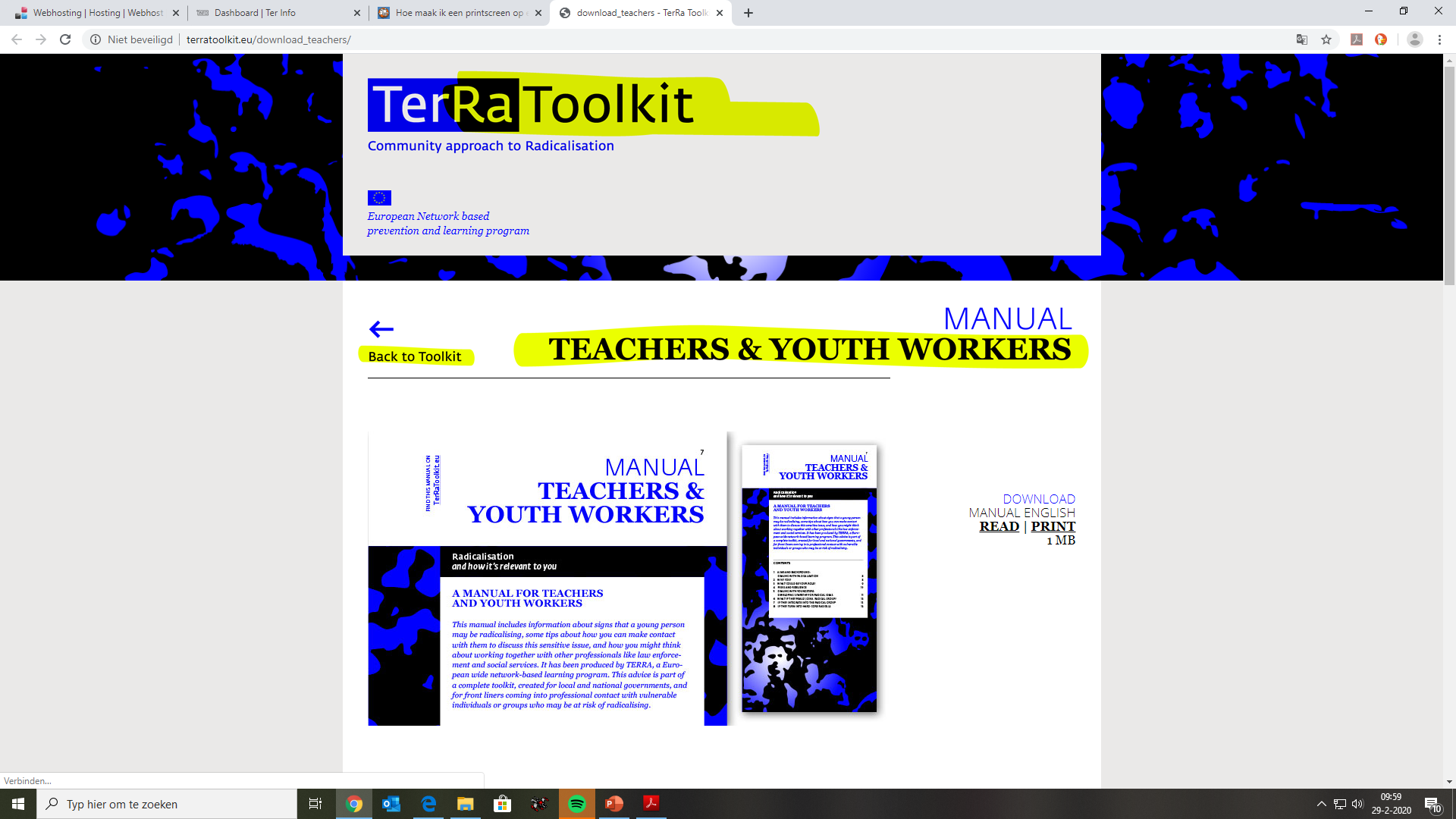 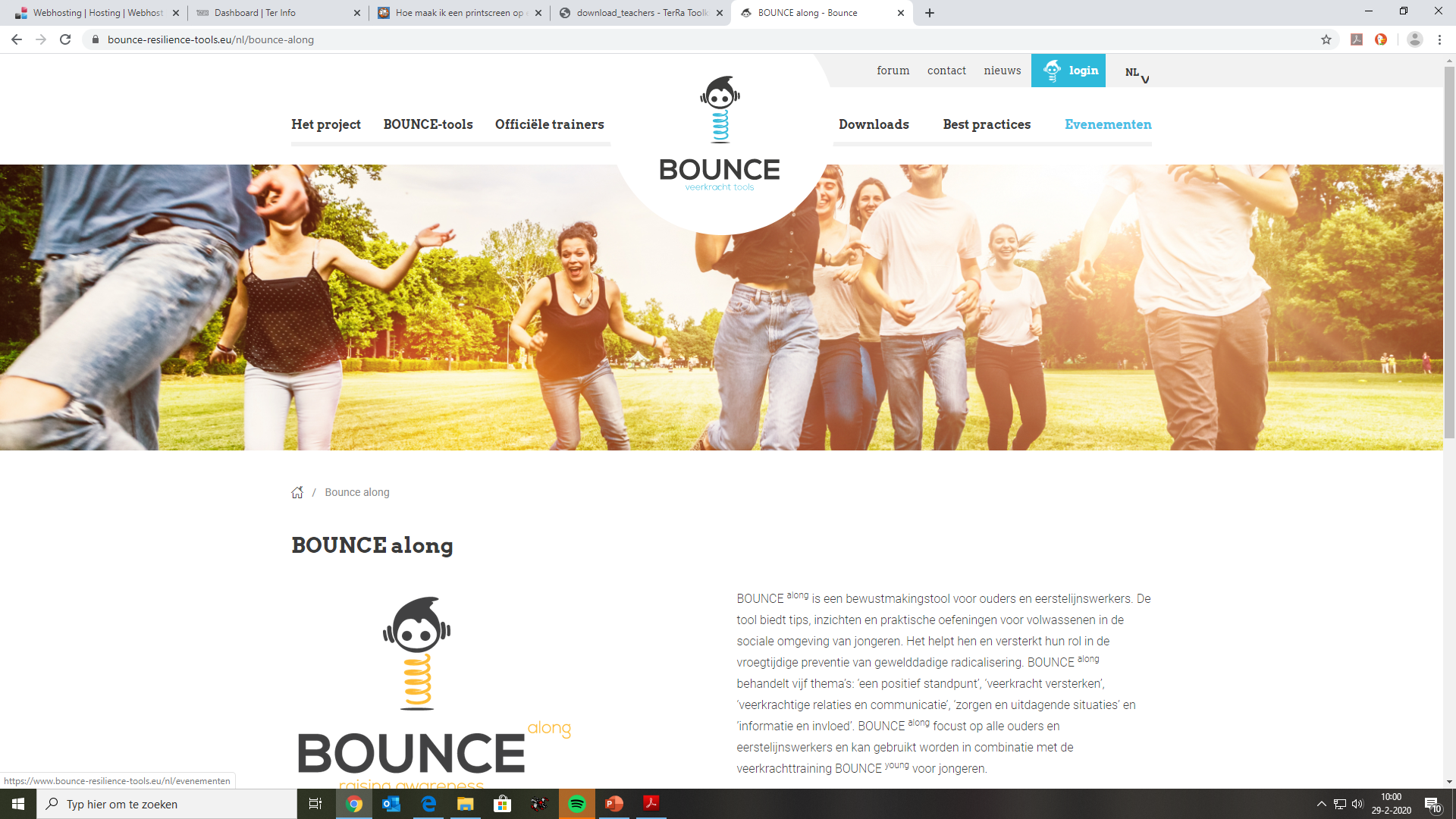 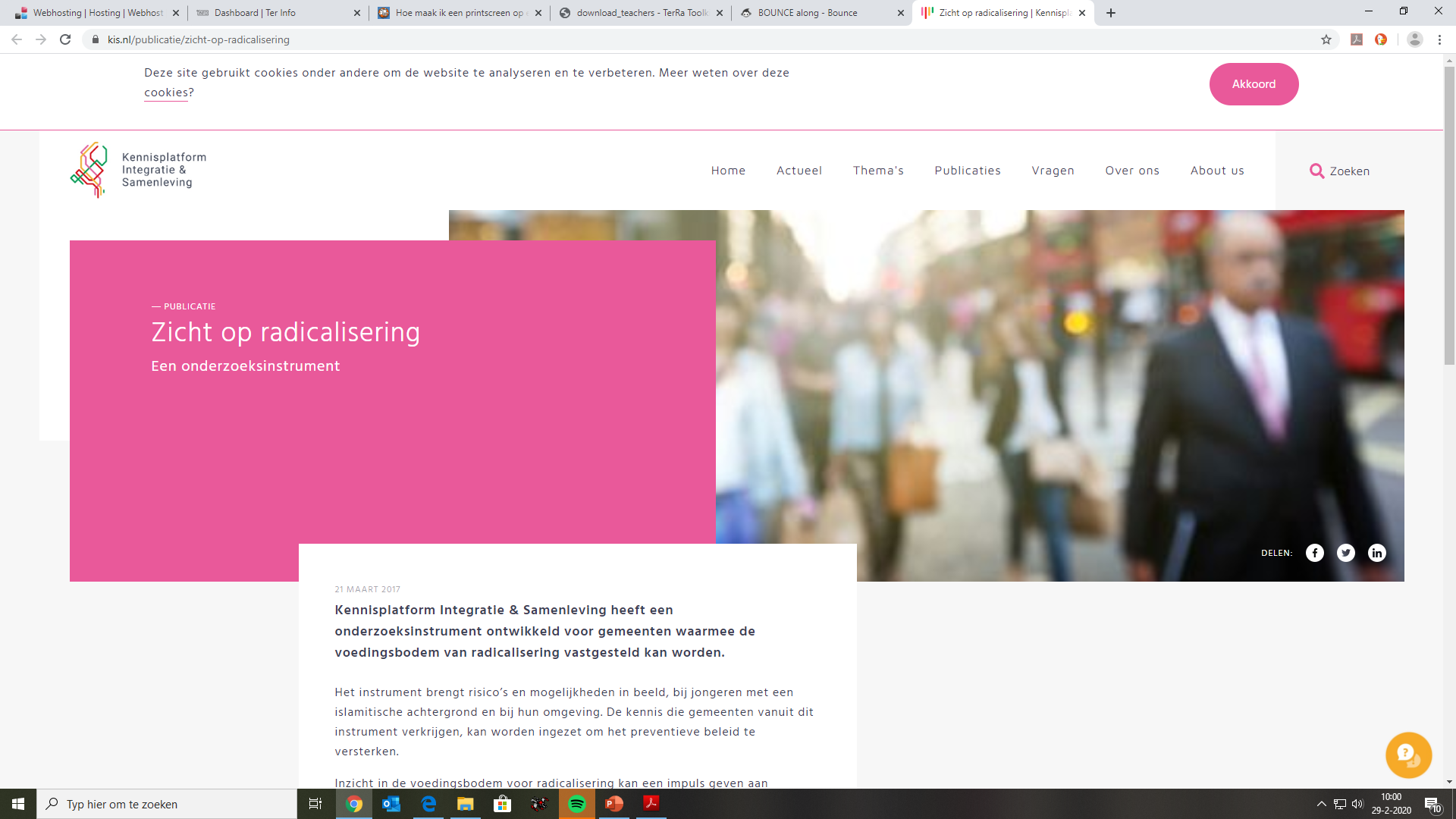 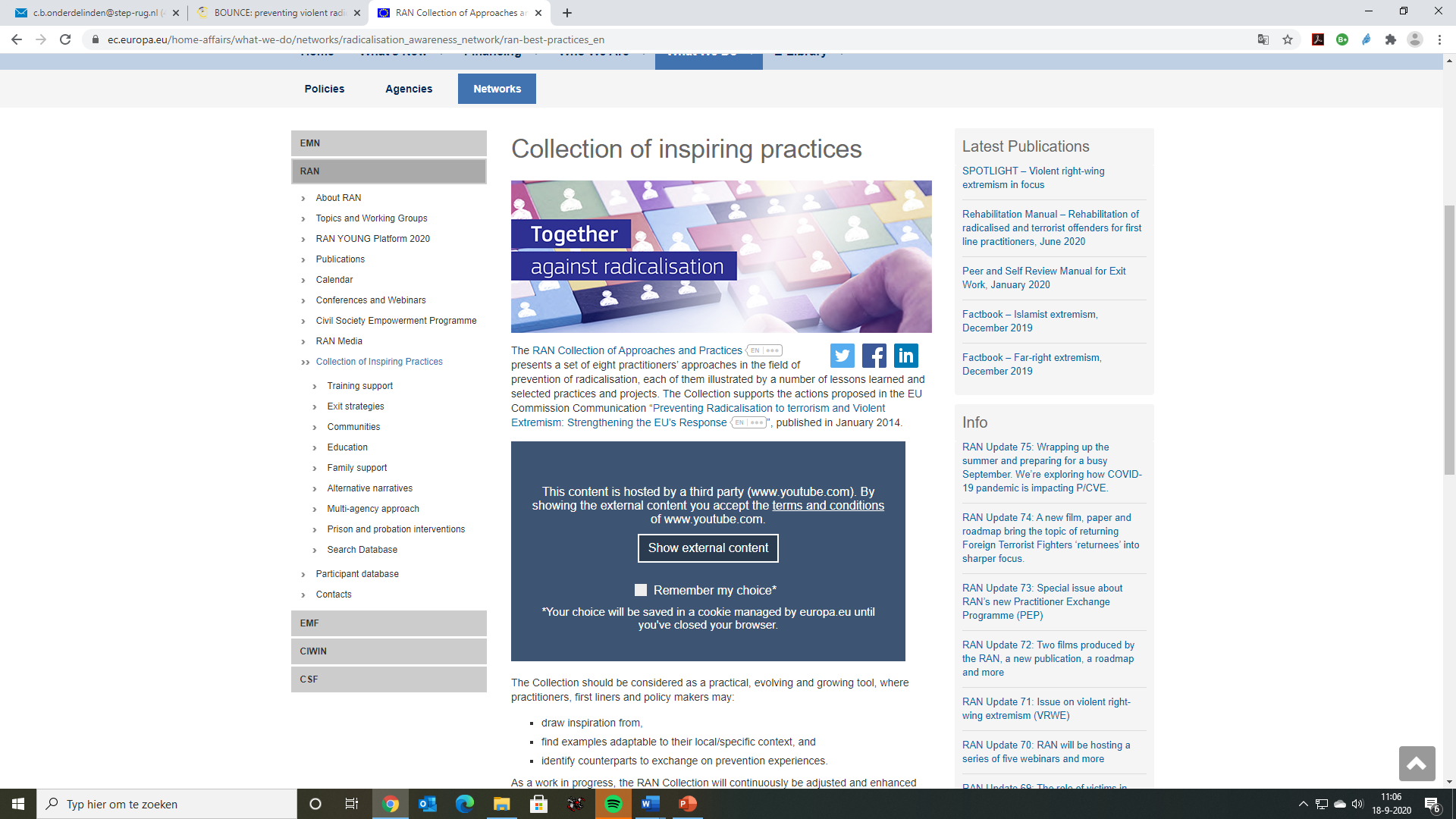 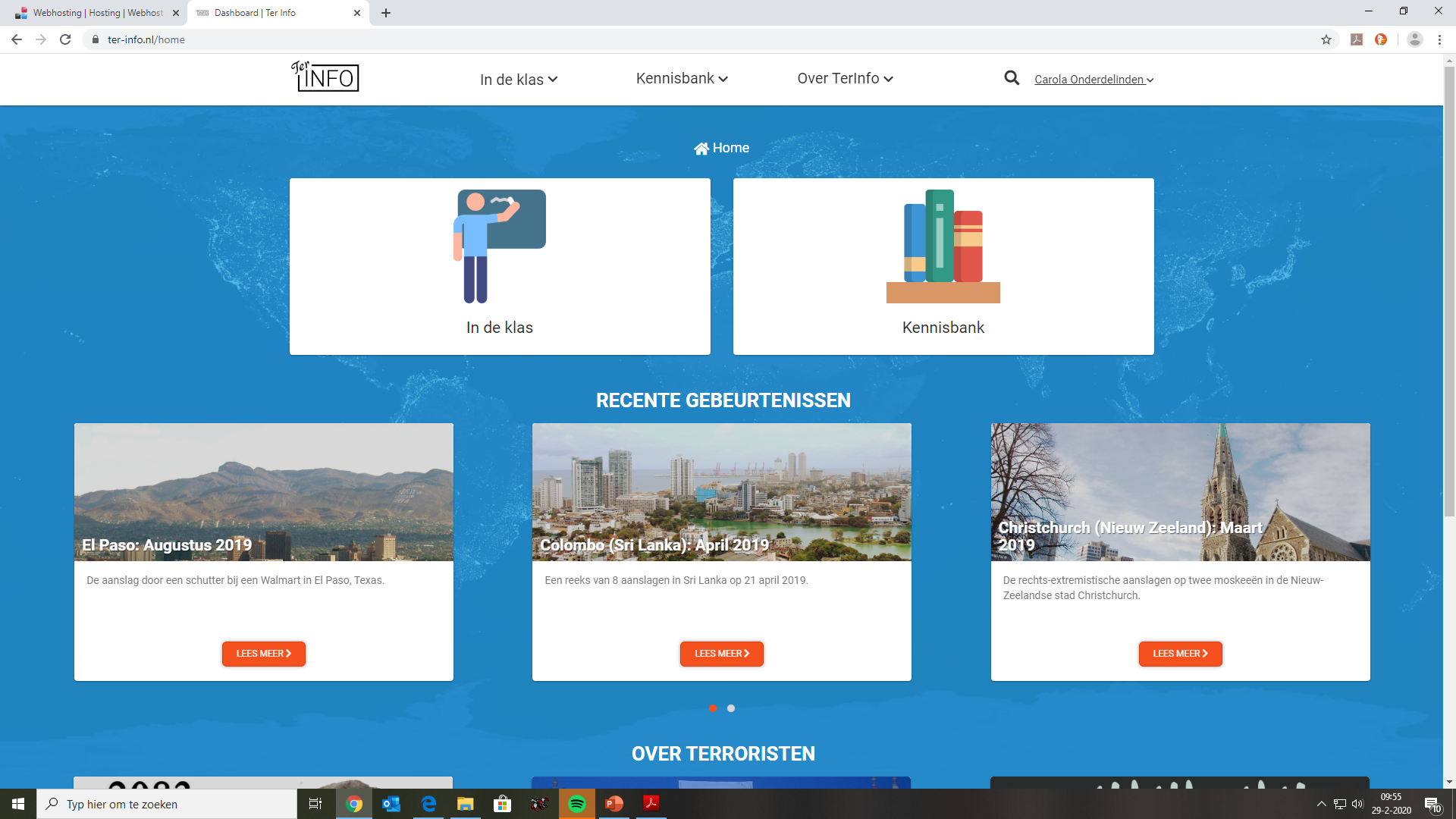 24
[Speaker Notes: Instrucțiuni/text pentru slide 25
Un alt obiectiv al acestei sesiuni de formare este acela de a vă prezenta și alte tipuri de resurse ușor accesibile, cu privire la practici specifice acestui domeniu. În acest sens, am realizat o selecție a unor pagini web, care pot fi accesate gratuit, unde puteți găsi multe informații și materiale care tratează tematica radicalizării și a polarizării sociale.

@partneri: selecția inclusă pe slide este specifică Olandei, actualizați selecția pentru țara voastră.

@moderator: apăsați fiecare imagine pentru a deschide pagina web și prezentați câteva informații despre fiecare dintre acestea.

https://terratoolkit.eu/download_teachers/
https://www.bounce-resilience-tools.eu/bounce-along  (is temporarily offline, but will be back)
https://www.kis.nl/publicatie/zicht-op-radicalisering
https://www.nji.nl/nl/Kennis/Dossier/Radicalisering
https://ter-info.nl/home
https://ec.europa.eu/home-affairs/what-we-do/networks/radicalisation_awareness_network/ran-best-practices_en]
5
Feedback
Exerciții
Cum știți că vă aflați într-un conflict?
Orice funcționează!
Ce reprezintă răspunsul proporțional?
A fost acesta un răspuns proporțional?(caz școlarizarea obligatorie)
A fost acesta un răspuns proporțional?(caz forța letală a poliției)
FEED
FEED
BACK
25
[Speaker Notes: Instrucțiuni/text pentru slide 26

Distribuți către participanți [prin e-mail, în cazul organizării online a sesiunii] chestionarul T2 pentru ziua 3. 
Explicați-le participanților că pot utiliza numerele exercițiilor așa cum ele sunt prezentate pe acest slide pentru a nota comentariile referitoare la un exercițiu anume.

Exercițiile au fost suficient de clare astfel încât să vă familiarizeze cu conceptele utilizate?
Vi se pare că exercițiile pot fi utilizate în sesiunile de lucru cu tinerii vulnerabili?
Care dintre ele vi se par utile în activitatea pe care o desfășurați?]
6
Concluzii
Care este părerea dumneavoastră generală cu privire la acest program de formare și la cele 7 laboratoare?
Were your goals met?
V-au fost îndeplinite obiectivele?
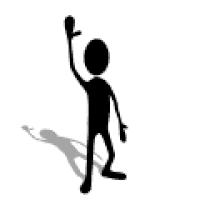 Ați organiza acest program de formare?
Cum poate fi îmbunătățit?
Ce v-a plăcut cel mai mult?
26
[Speaker Notes: Instrucțiuni/text pentru slide 27
@moderator: Fă un tur de masă și colectează răspunsuri la fiecare întrebare de la fiecare participant.]
Vă mulțumim!
www.armourproject.eu